Fig. 4 NPR-A protein levels evaluated by western blotting in renal medulla (RM) and renal cortex (RC) of ...
Nephrol Dial Transplant, Volume 24, Issue 6, June 2009, Pages 1774–1782, https://doi.org/10.1093/ndt/gfn719
The content of this slide may be subject to copyright: please see the slide notes for details.
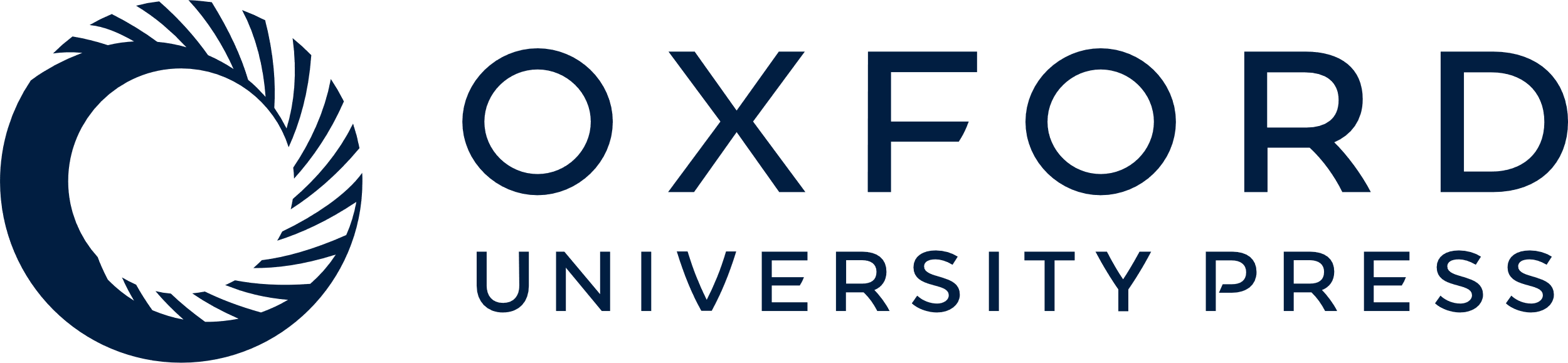 [Speaker Notes: Fig. 4  NPR-A protein levels evaluated by western blotting in renal medulla (RM) and renal cortex (RC) of sham-operated (Sham) and ¾ nephrectomized (¾nx) rats 26 weeks after surgery. At 26 weeks, significantly lower protein levels of NPR-A were observed in the RM and RC of ¾nx when compared to Sham animals. Results shown as the percentage of control (Sham = 100%). *P < 0.05 versus Sham. Bottom: representative immunoblots of NPR-A and GAPDH in the RM and RC of Sham and ¾nx rats 26 weeks after surgery (118 and 35 kDa bands, respectively). 


Unless provided in the caption above, the following copyright applies to the content of this slide: © Oxford University Press 2009]